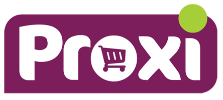 Menu du 17  au 21 juin 2024
Vendredi
Jeudi
Mardi
Lundi
Rôti de porc froid 


Duo de crudités

Vache qui rit bio
Céleri rave
Concombres bio au fromage
Carottes râpées bio  aux agrumes
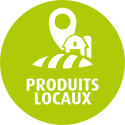 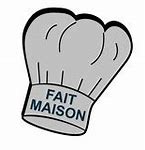 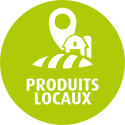 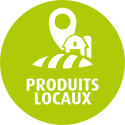 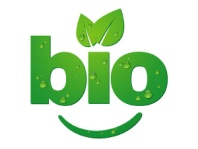 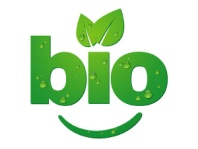 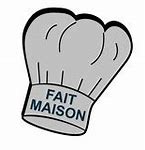 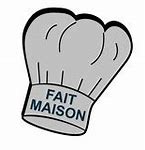 Emincé de porc à l’ananas 

Frites
Boulette de bœuf sauce curry

Pâtes  bio
Saucisse au fromage 

Haricots à la sauce tomate
Pommes de terre
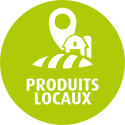 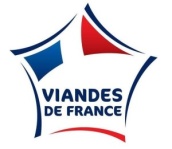 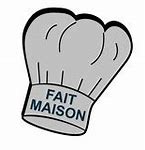 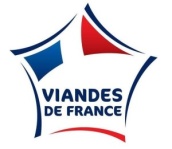 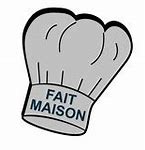 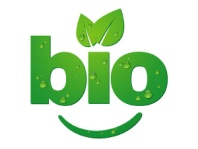 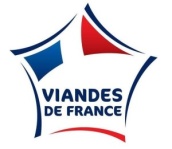 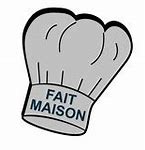 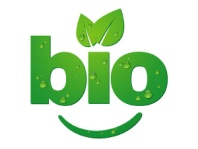 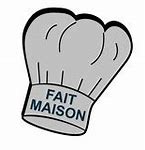 Glace
Biscuit
Gâteau au chocolat
Crème dessert
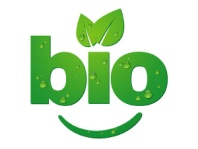 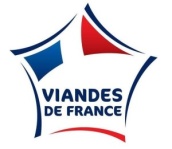 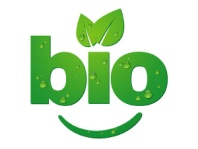 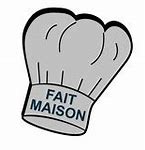 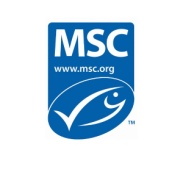 La liste des allergènes susceptibles d’être présents intentionnellement ou par contaminations croisées sont :  
Gluten, Poisson,Crustacés,Œuf,Arachide,Moutarde,mollusques,Soja,Sulfites,Sésame,Céleri,Lupin,Lait,Fruits à coque. 
.
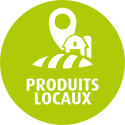 Guillaume GRASSART et son équipe sont heureux de vous accueillir au 3/5, rue Aristide Briand - 59132 Trélon
Tel commande  – 03 27 57 05 88 du lundi au samedi de 8 h à 19 h